LIISTUDEGA MAJADELE SILMAD PÄHE
FER PROJECT OÜ
tutvustus
FER PROJECT OÜ
Tegevusalad: 
 Fer Project on  2009. a asutatud väikeettevõte, mille missiooniks on olla Skandinaavia suunal tegutsevatele Eesti puitmajatootjatele tugevaks partneriks liistuprojektide lahendamisel, pakkudes klientidele head kvaliteeti ja orginaalseid profiile. 
Meie tootevalikusse kuuluvad järgmised tooted:
•	Akna ja ukse  sise- ja välispiirded
•	Põrandaliistud ja nurgaklotsid
•	Profileeritud postid (ka tellija materjalist)
•	Muud tooted (ümarad silinderpostid,harjatipud,rõdupiirded jne)
 
Kontakt
Koduleht: www.ferproject.eeE-post: info@ferproject.eeAadress: Mängu tee 8, Ubja küla, Sõmeru vald, Lääne-Virumaa, Eesti, 44203
Postid
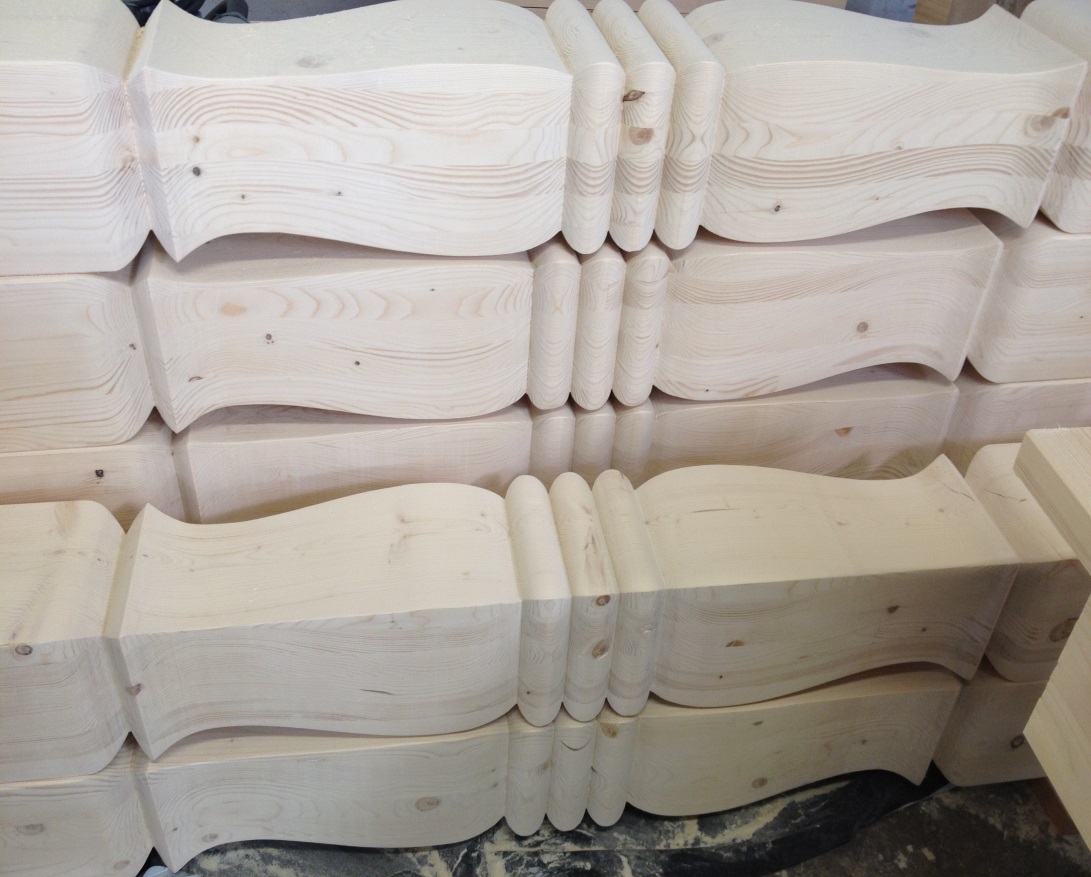 siseliistud
siseliistud
siseliistud
siseliistud
siseliistud
siseliistud
siseliistud
siseliistud
välisliistud
välisliistud
välisliistud
välisliistud
välisliistud
välisliistud
Välisliistud
välisliistud
välisliistud
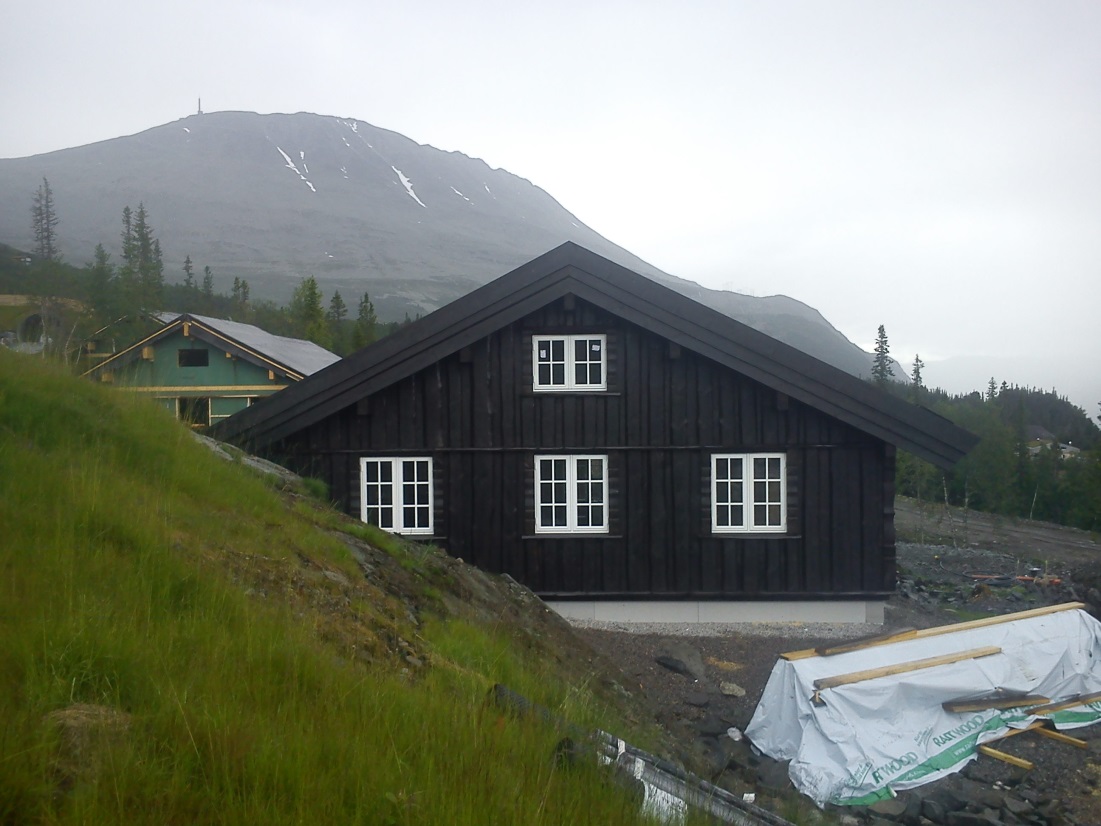 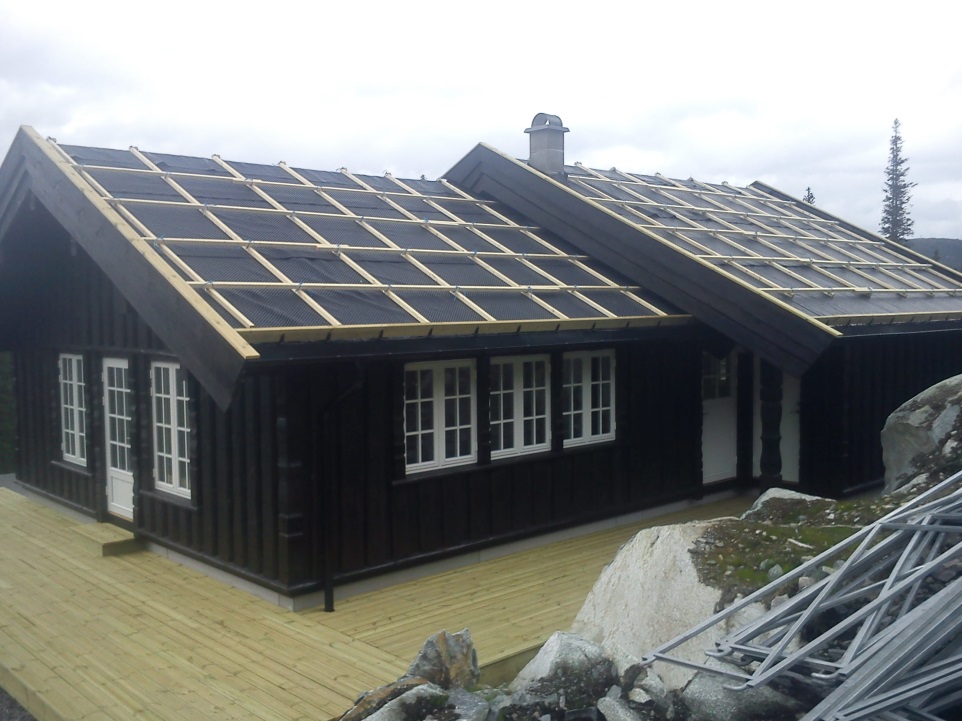 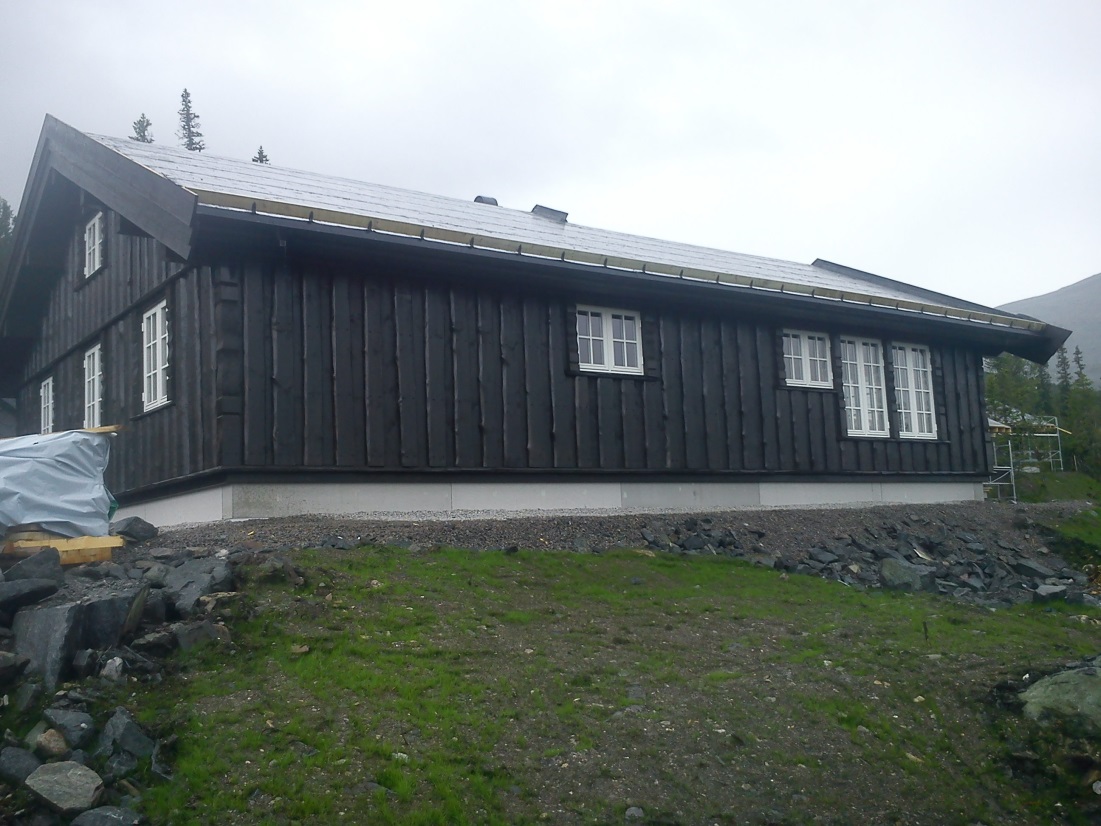 välisliistud
ˇvälisliistud
Muud tooted
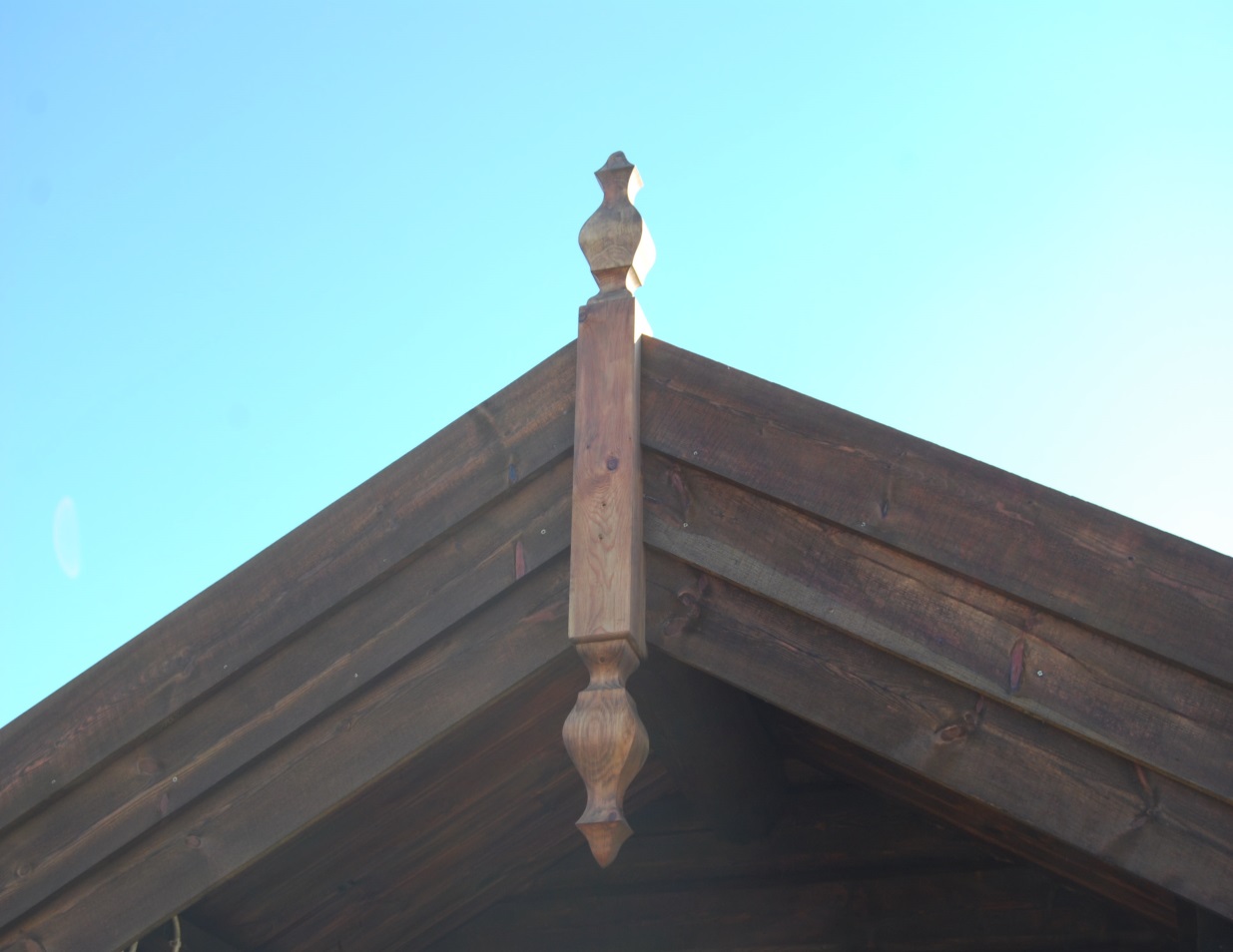 pakkimine
TÄNAME